Caja de DVD
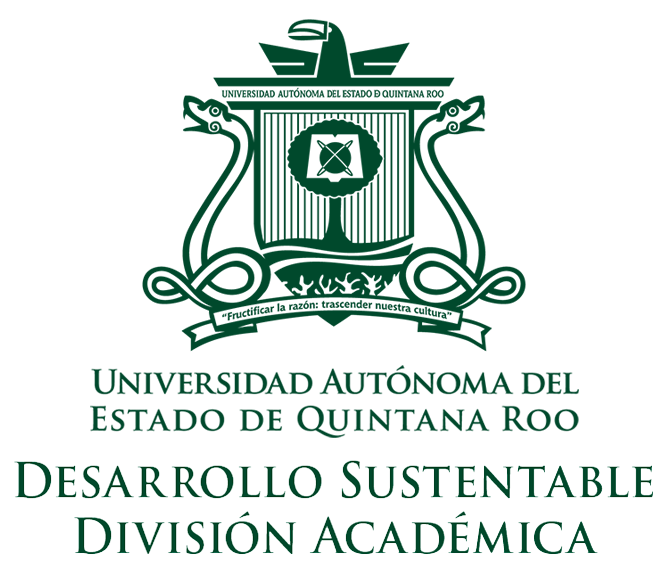 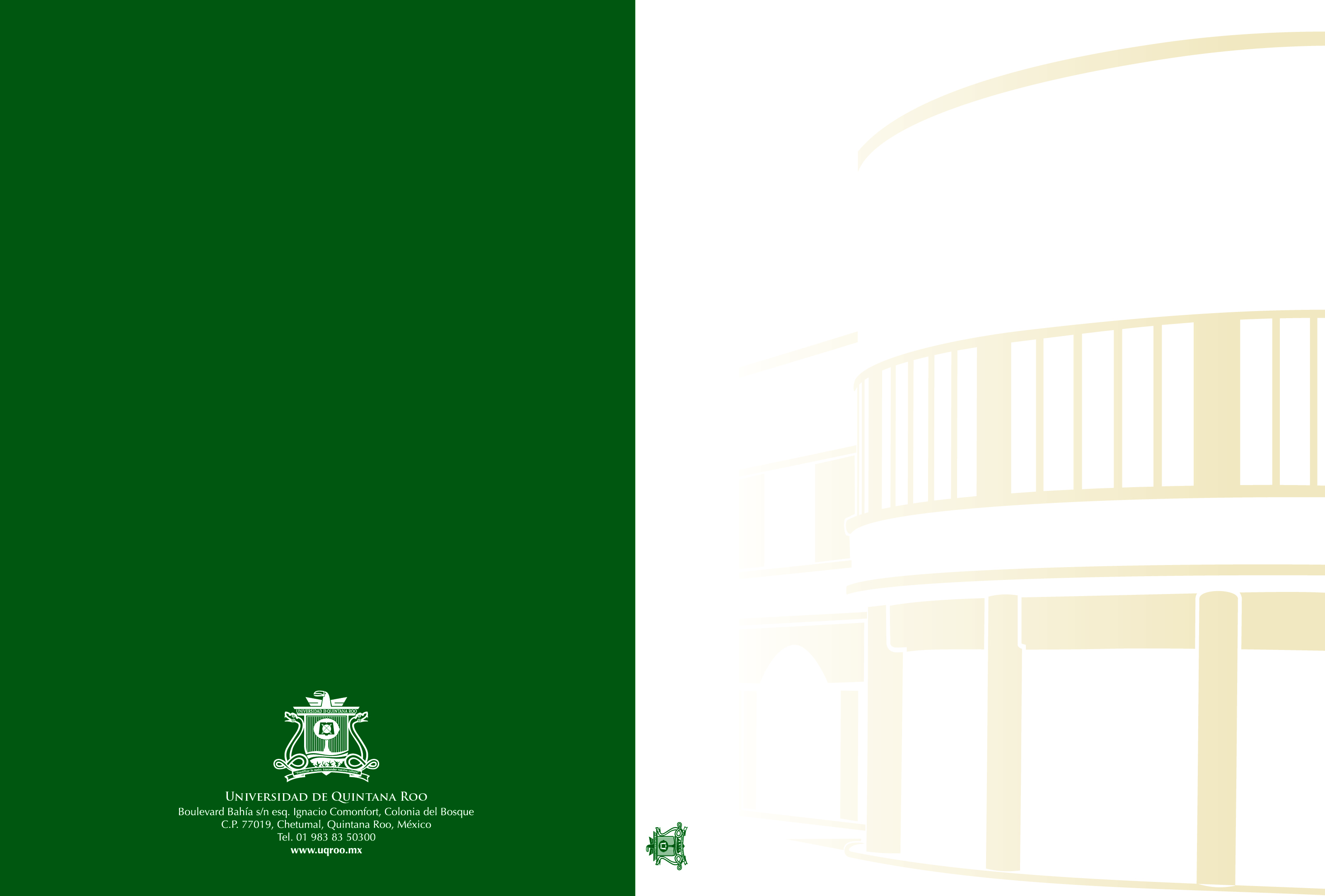 Título de la Tesis
TESIS
Para obtener el grado de
MAESTRO(A) EN CIENCIAS MARINAS Y COSTERAS
Título de la Tesis
PRESENTA
Nombre y Apellidos
DIRECTOR DE TESIS
Nombre y Apellidos
ASESOR DE TESIS
Nombre y Apellidos
ASESOR DE TESIS
Nombre y Apellidos
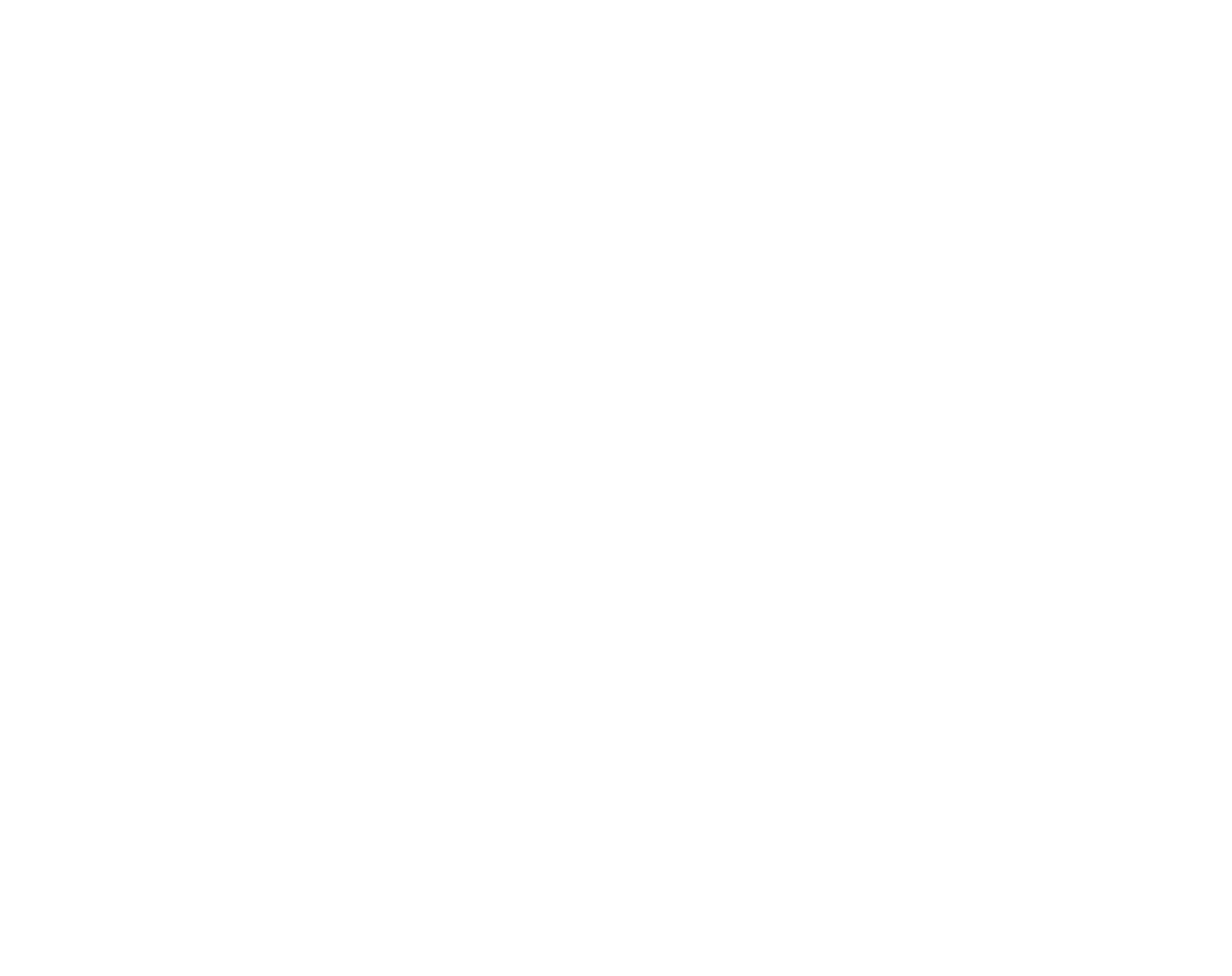 ASESOR DE TESIS
Nombre y Apellidos
ASESOR DE TESIS
Nombre y Apellidos
Cozumel Quintana Roo, México, mes  de 20XX
Dona de CD
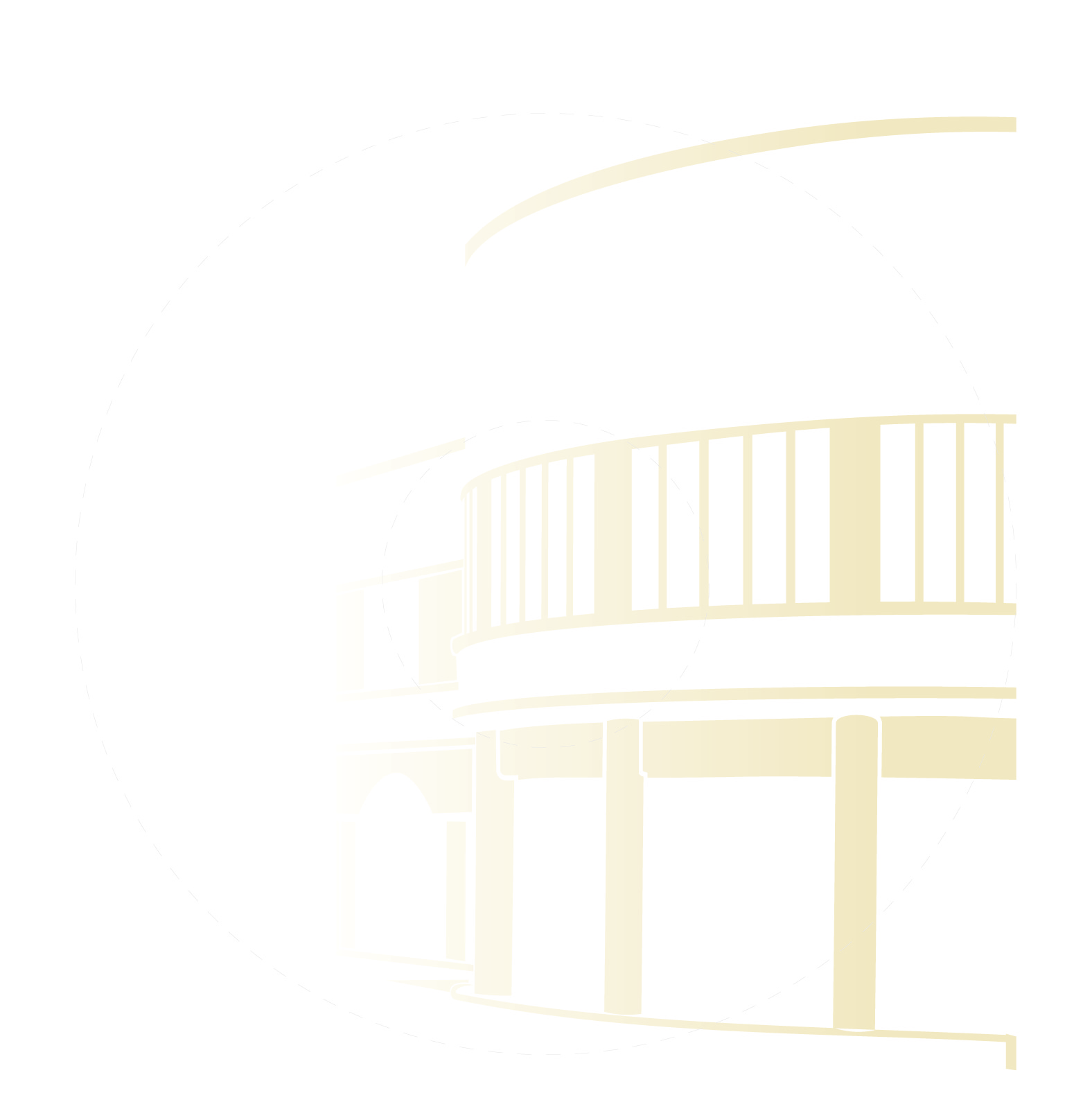 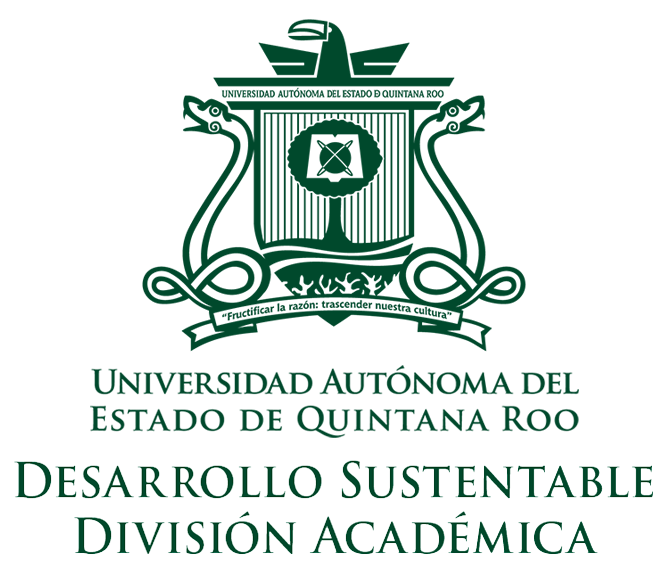 TÍTULO DE LA TESIS
Caja de CD
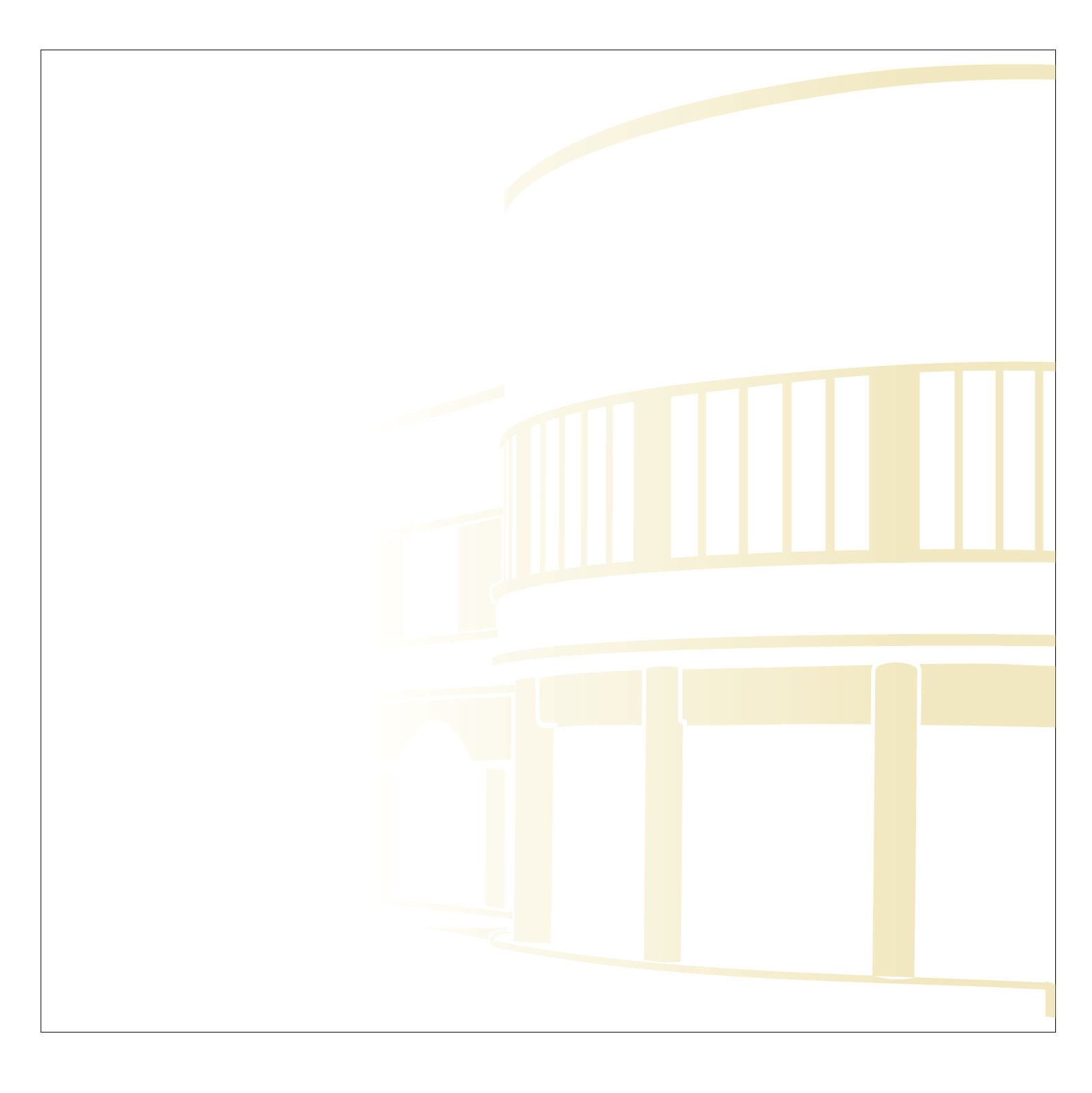 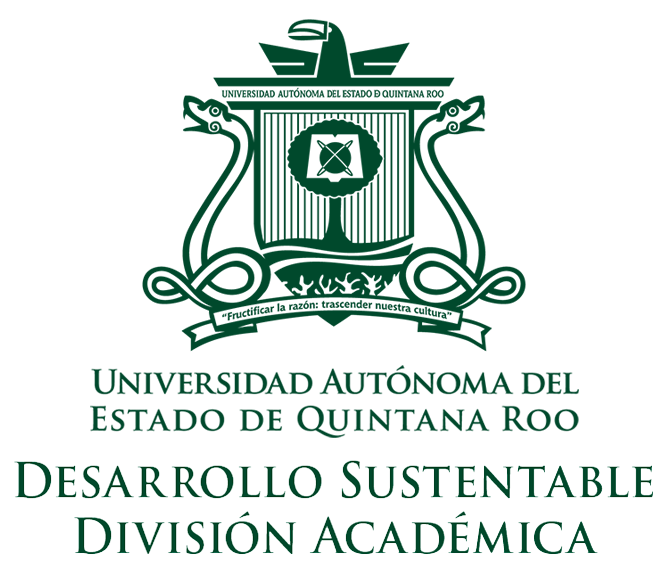 TÍTULO DE LA TESIS
TESIS
Para obtener el grado de
MAESTRO(A) EN CIENCIAS MARINAS Y COSTERAS
PRESENTA
Nombre y Apellidos
DIRECTOR DE TESIS
Nombre y Apellidos
ASESOR DE TESIS
Nombre y Apellidos
ASESOR DE TESIS
Nombre y Apellidos
ASESOR DE TESIS
Nombre y Apellidos
ASESOR DE TESIS
Nombre y Apellidos
Cozumel Quintana Roo, México, mes de 20XX